Het lichaam – Het uiterlijkDe kleren
[1] Het geslacht
Le sexe
Wie is wie?
Het meisje(s) en de jongen(s)
De vrouw(en) en de man(nen)
[2] Het lichaam
Le corps (humain)
De huid(en)
De spier(en)
Het hoofd(en) - Het gezicht(en)
Het haar
Het haar
[A] De kleur(en)
Zwart(e)
Bruin(e)
Rood (rode)
Grijs (-ze)
Blond(e)
Wit(te)
[B] Kenmerk(en)
Donker- VS. Licht-
Kaal (kale)
Lang(e) VS. Kort(e)
Glad(de) – golvend(e) – gekruld(e)
De snor(ren)
De baard(en)
1
2
2
3
4
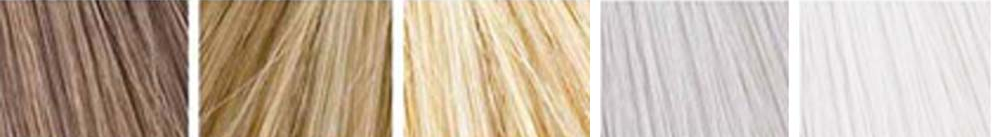 6
6
5
5
4
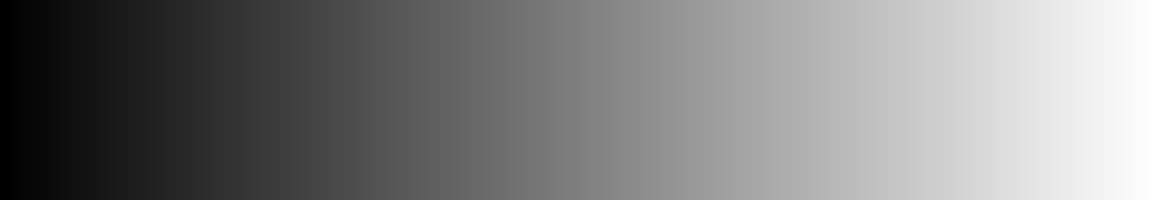 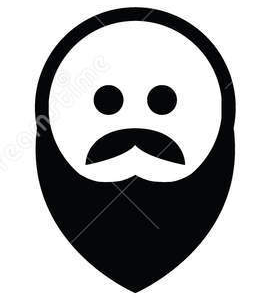 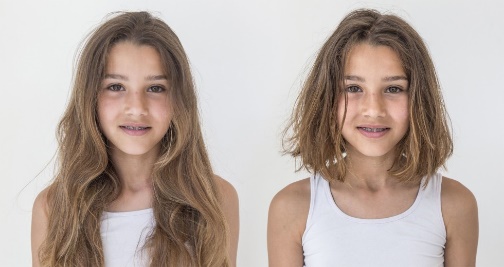 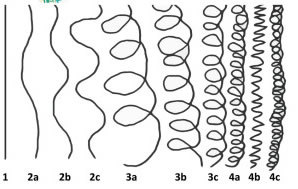 Het gezicht
Het voorhoofd(en)
Het oog (ogen)
Het oor (oren)
De neus (neuzen)
De wang(en)
De mond(en) 
[De lip(pen) - de tong(en) - de tand(en)]
De kin(nen)
De hals (halzen)
De romp
De schouder(s)
De borst(en)
De buik(en)
De rug(gen)
De heup(en)
De bil(len)
De ledenmaten
De arm(en)
De elleboog (-bogen)
De pols(en)
De hand(en)
De vinger(s) - de nagel(s)
Het been (benen)
De dij(en)
De knie(ën)
De kuit(en)
De enkel(s)
De voet(en)
De teen (tenen)
[3]De kleren en de accessoires
Les vêtements et les accessoires
Kleren
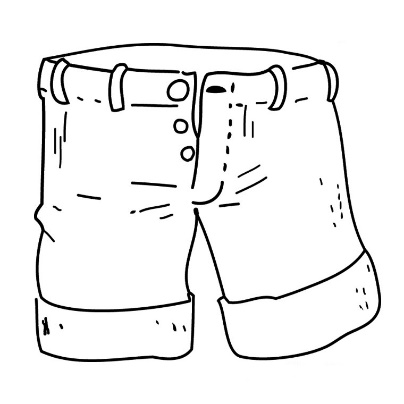 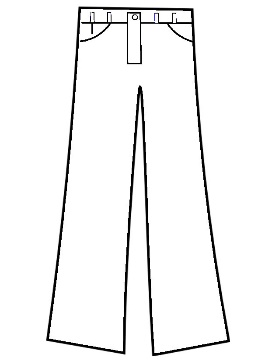 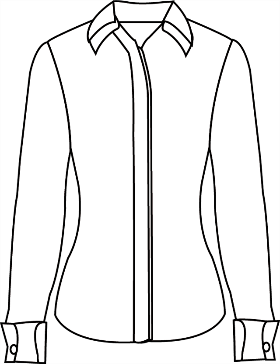 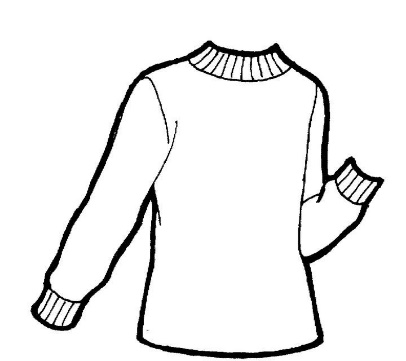 Het T-shirt(s)
Het hemd(en) – de bloes (-zen)
De trui(en)
De broek(en)
De short(s) – De korte broek(en)
De jeans – De spijkerbroek(en)
De rok(ken)
De jurk(en)
Het pak(ken) – Het vrouwenpak(ken)
De jas(sen)
Het jack(s)
De mantel(s)
De regenjas(sen)
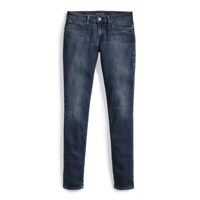 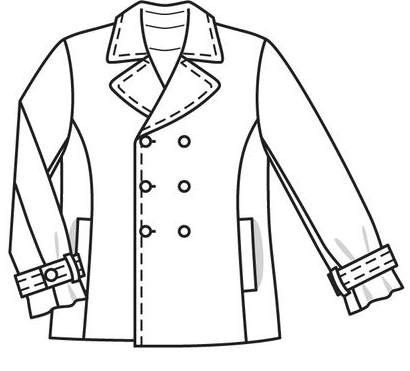 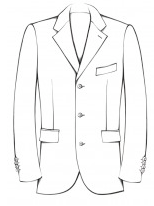 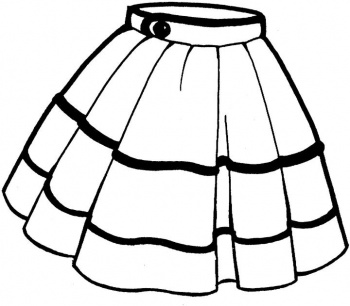 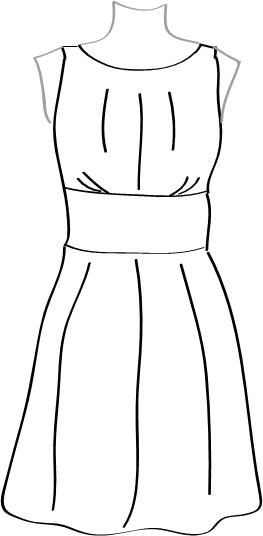 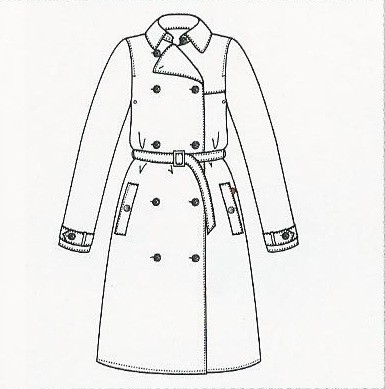 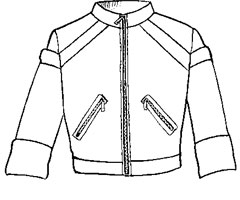 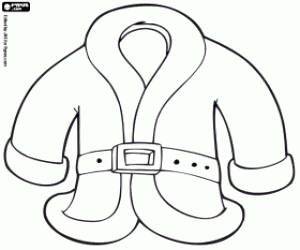 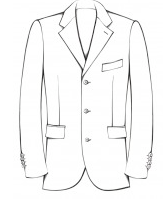 Het ondergoed
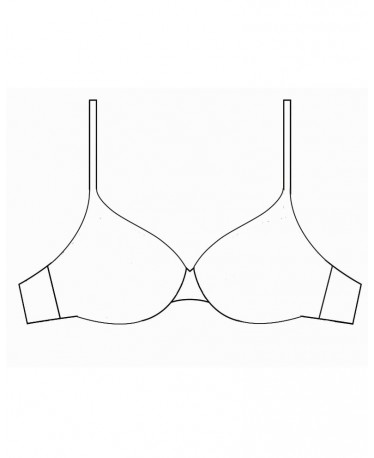 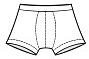 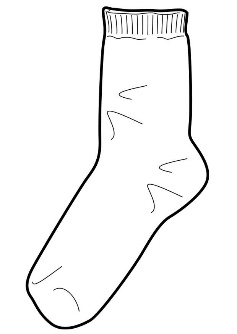 [A] De onderbroek(en)
De slip(s/pen)
De boxer(s)
De bh(’s) – de beha(’s)
De sok(ken)
De kous(en)
De panty(’s)
De pyjama(’s)
[B] Het zwempak(ken)
De badjas(sen)
De zwembroek(en)
De zwemslip(s/pen)
De bikini(’s)
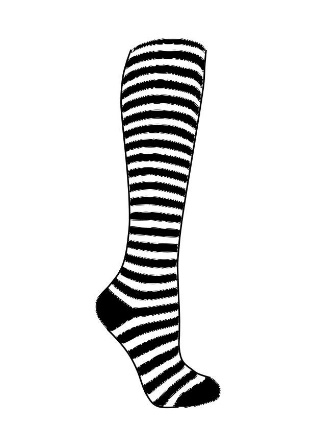 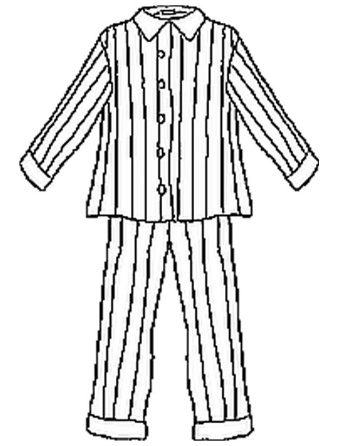 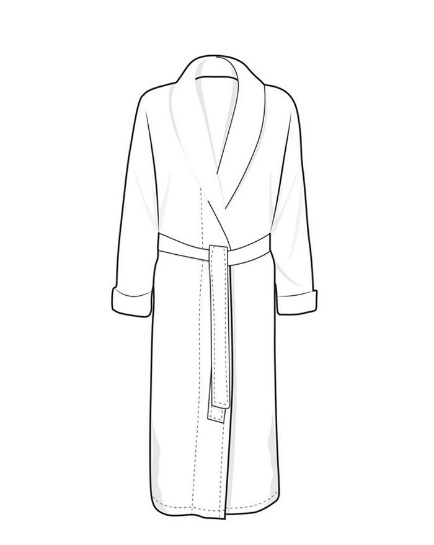 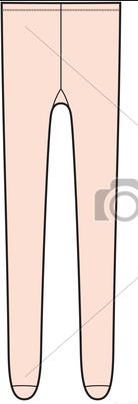 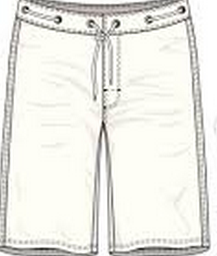 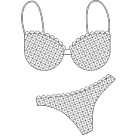 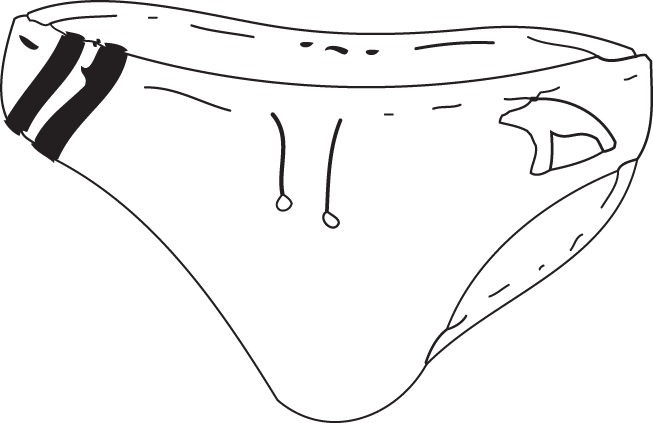 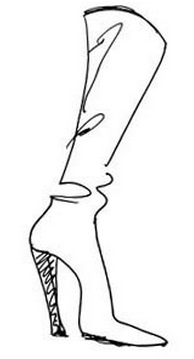 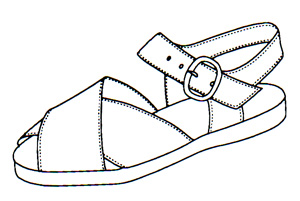 Accessoires
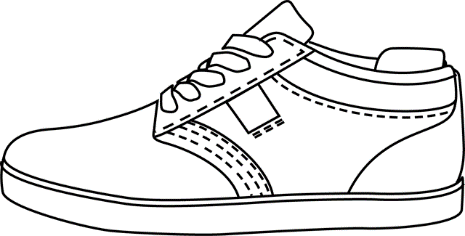 De schoen(en)
De sportsschoen(en)
De laars (laarzen)
De sandaal (-dalen)
De hak (hakken)
De knoop (knopen)
De zak(ken)
De rits(en) – de ritssluiting(en)
De veter(s)
De ketting(en)
De armband(en)
De oorring(en) – de oorbel(len)
Het horloge(s)
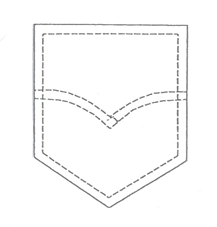 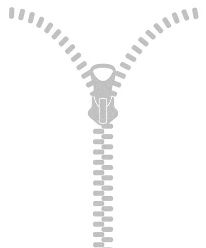 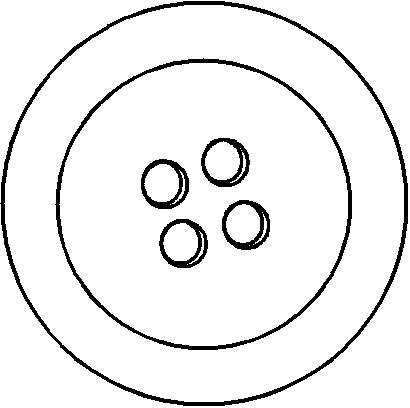 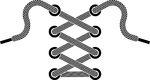 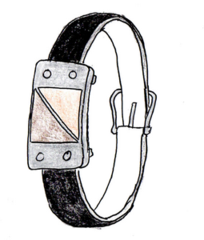 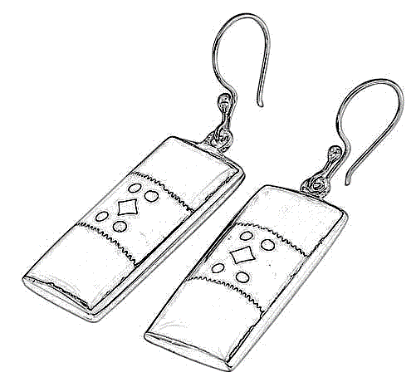 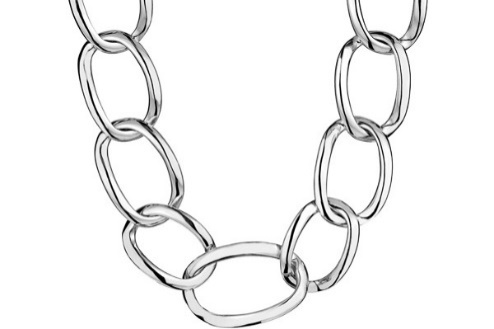 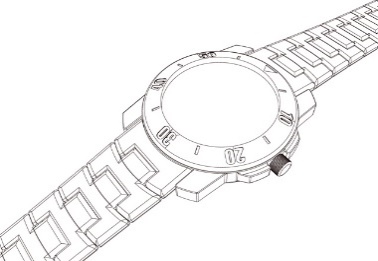 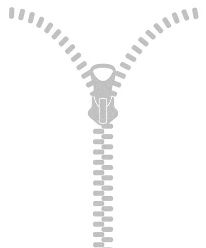 Accessoires
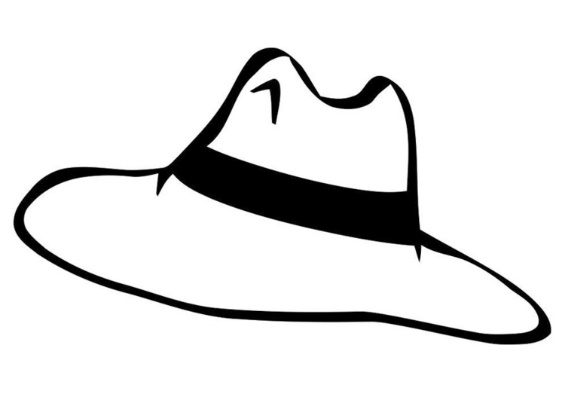 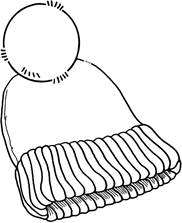 De riem(en)
De hoed(en)
De muts(en)
De pet(ten)
De handschoen(en)
De das(sen)
De sjaal(s)
De handtas(sen)
De bril – de zonnebril
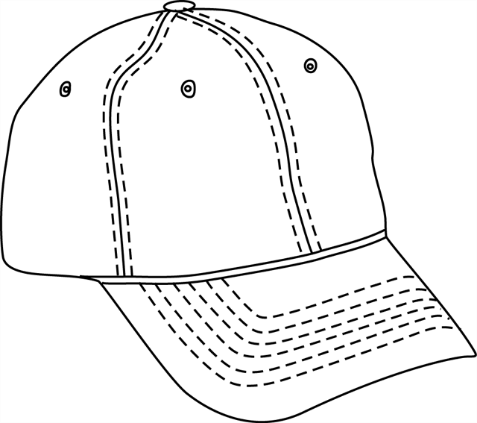 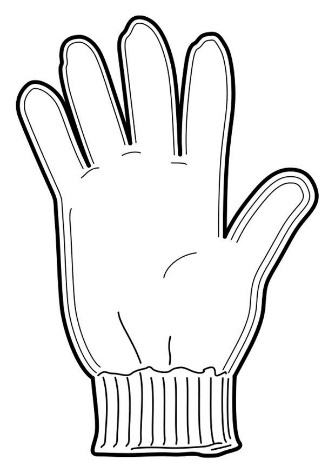 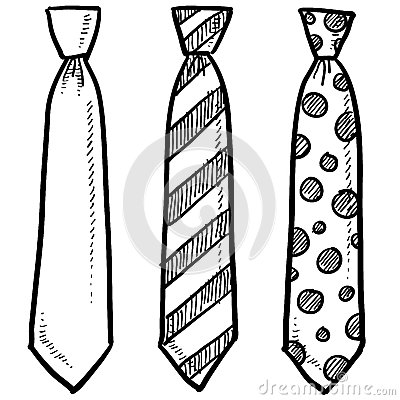 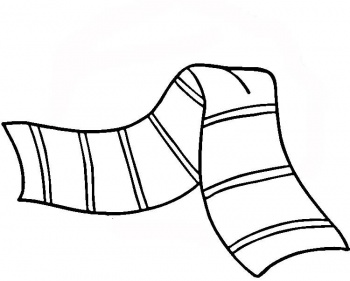 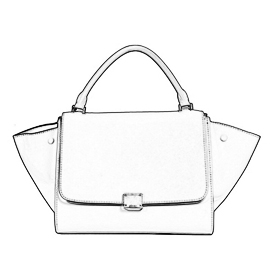 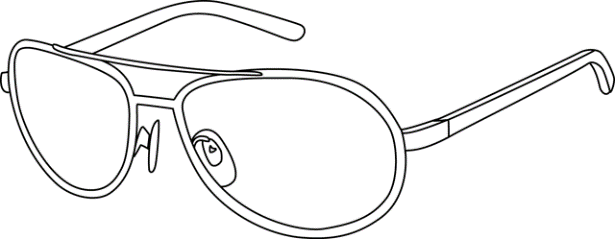 [4] De prints en het materiaal
Les imprimés et la matière
De materialen [ + adj.]
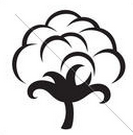 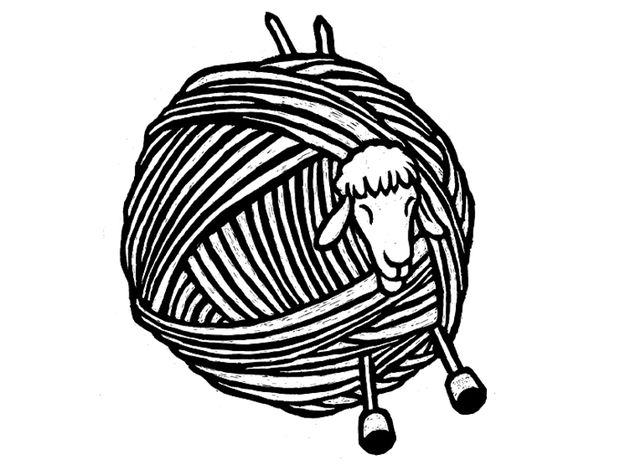 De stof(fen)
De katoen [katoenen]
De wol [wollen]
De zijde [zijden]
Het (rib)fluweel [fluwelen]
Het leer [leren]
De polyester [polyester]
De nylon [nylon]
De suède [suède]
Het crêpe [crêpe]
Het plastic [plastic]
Het neopreen [neopreen]
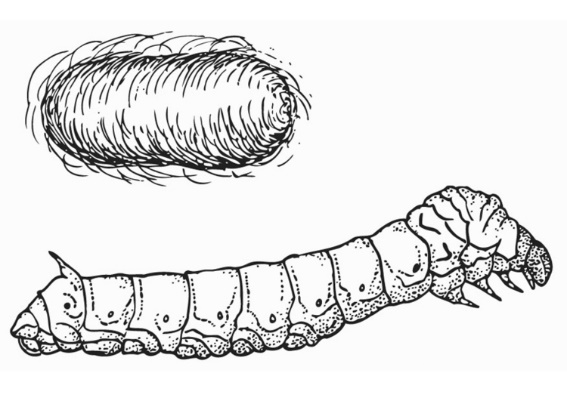 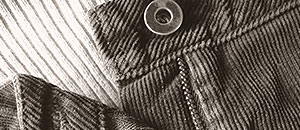 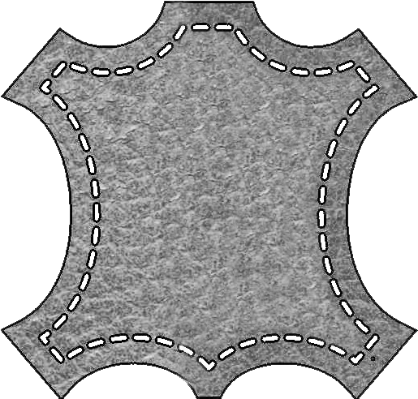 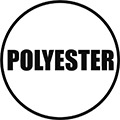 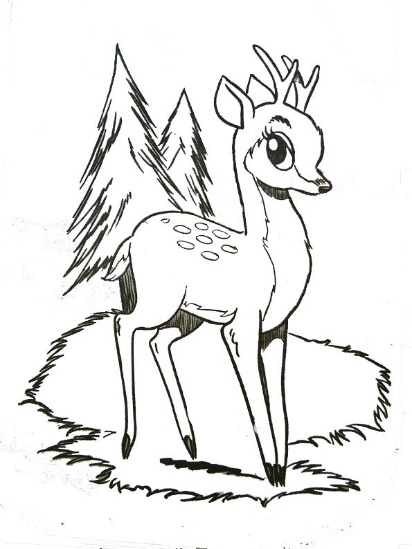 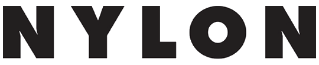 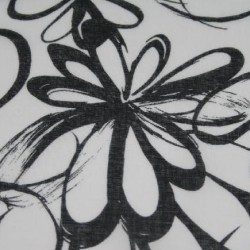 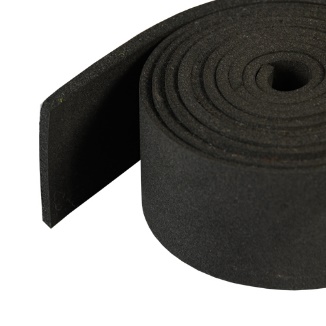 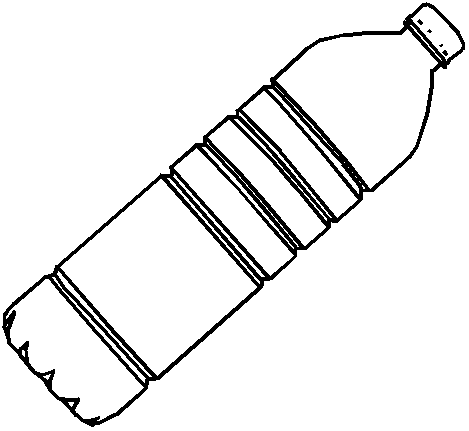 De prints [ + adj.]
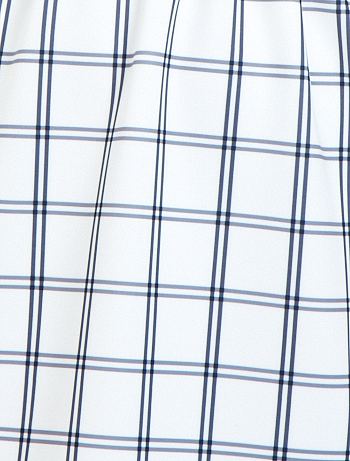 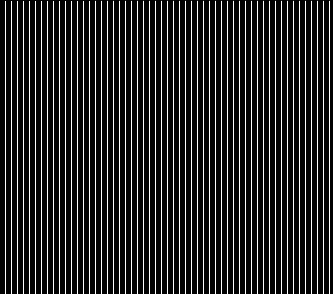 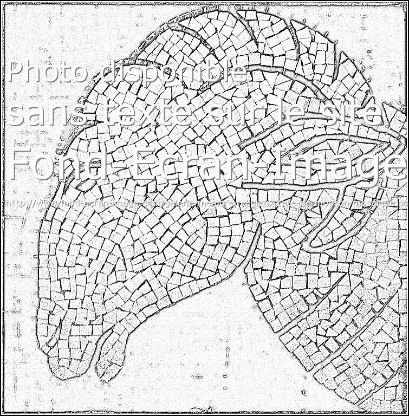 Het merkprintje(s)
De streep [gespreept(e)]
De mozaïek print
De ruitvormige print
De Schotse print
De Oosterse print
De geometrische print
De dierenprint(s)
De fotoprint(s)
De abstracte print(s)
De bloemenprint(s)
De etnische print(s)
Het jacquard motief
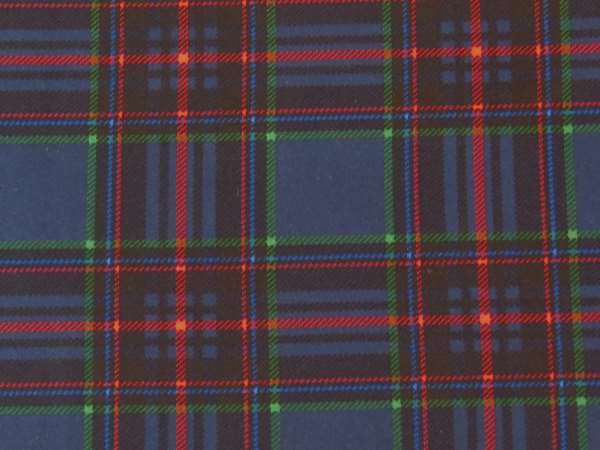 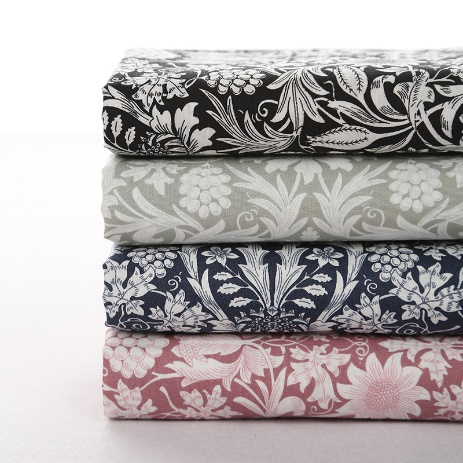 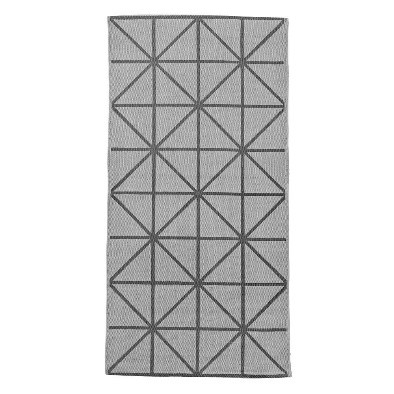 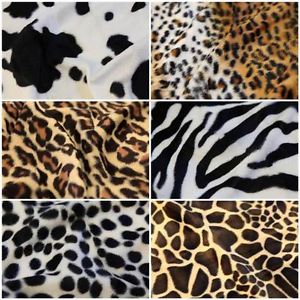 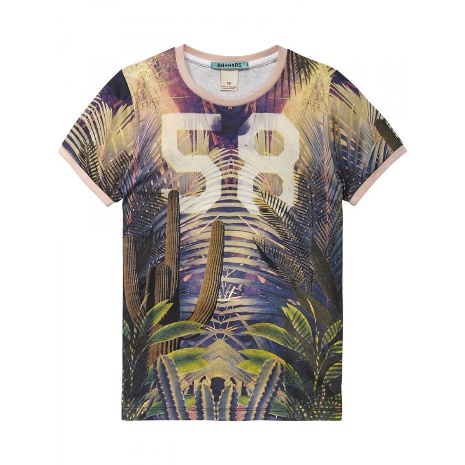 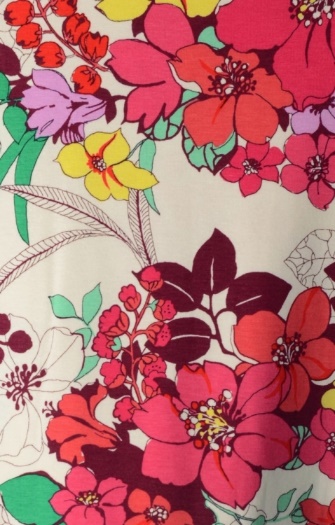 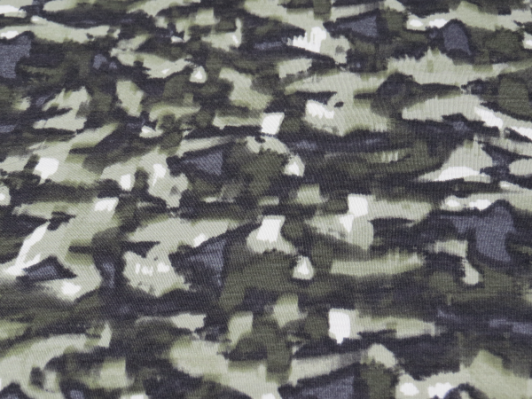 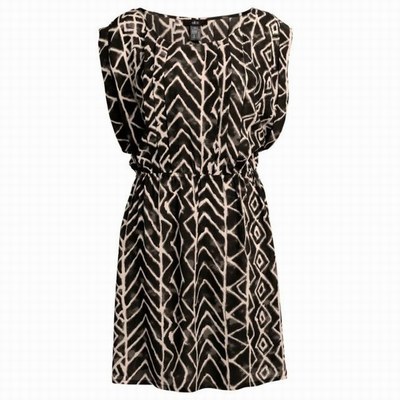 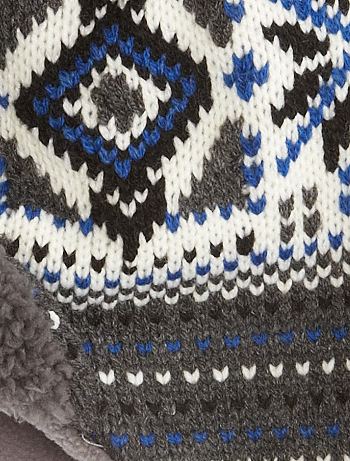 [5] Het uiterlijk
L’apparence
Iemand beschrijven
Beschrijf de foto’s